La importància de la gestió del 
Networking en el món empresarial

Introducció al networking i networking on-line

31 de març 2011 – SANT CELONI
Curs realitzat per:
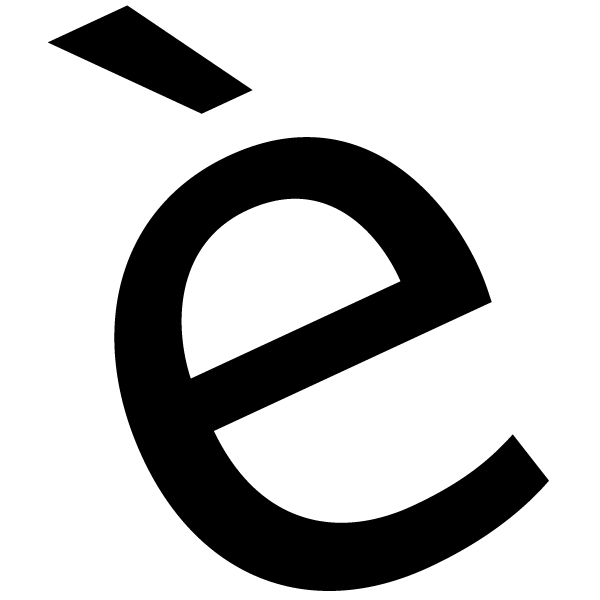 www.grera.net
PRESENTACIÓ
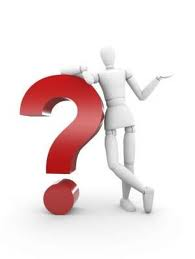 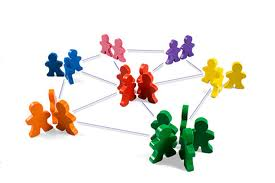 Qui és qui?
Què és el Networking?
Què esperem del curs d’avui?


AVUI FAREU NETWORKING!!!
2
Què és el Networking?
en anglès,...

NET: Xarxa

WORKING:  Temps verbal (gerundi) del verb “TO WORK”, que significa TREBALLAR


Què és el networking?En un sentit limitat, és simplement una relació entre persones en què les dues parts busquen un punt de mutu interès. És una habilitat social per a ser usada en l'àmbit personal i professional.
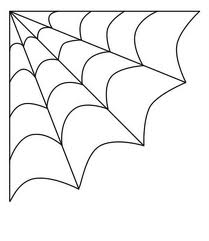 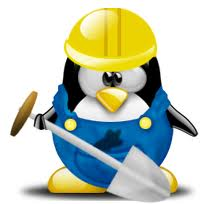 3
QUÈ ÉS NETWORKING?
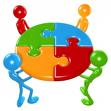 4
El Networking
El networking és “conèixer” què fan els altres, en què podem col·laborar, etc...
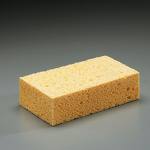 EL NETWORKING ÉS CONFIANÇA!!!!!!!!!!!!
5
NETWORKING ÉS:
PRESCRIPCIÓ: nostra i de la nstr empresa
80% de la venda/compra feta abans d’iniciar el procés
Reducció del temps d’accés a un contacte de manera considerable.
Assegurar-se poder accedir a un contacte; una altra cosa n’és el resultat que n’obtenim
Etc...


EL NETWORKING ÉS CONFIANÇA!!!!!!!!!!!!
6
NETWORKING PRESENCIALEINA BÀSICA PER FER NETWORKING:“Elevator Pitch”
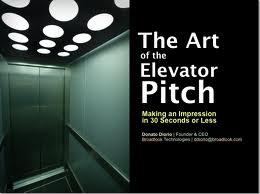 7
A quins actes de networking anar?
Concepte de segmentació

Concepte de posicionament d’empresa / producte

En base a la meva segmentació /posicionament, escollir els actes, llocs on fer acte de presència

Anar-hi amb el missatge adequat a cada fòrum
8
ELEVATOR PITCH
Què és l’elevator Pitch (EP)
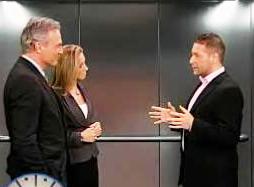 9
ELEVATOR PITCH
El "discurs de l'ascensor" ("elevator pitch") és un sumari o resum de la idea de negoci, l'objectiu immediat és interessar l'interlocutor per aconseguir una entrevista o reunió. Com a característiques centrals ha de ser un discurs breu, clar i que desperti curiositat.

La clau, és poder sintetitzar els aspectes únics del negoci, crear confiança i al mateix temps interès
10
ELEVATOR PITCH
En format “OFF-LINE”

Temps de que disposo: de 30 "-1 ‘

Quantitat max de paràules: 100

Els consells per a fer bé un EP són: - Ser concisos, transmetre poques idees
 - Despertar la curiositat més que avorrir amb dades 
- Transmetre emocions, que et brillin els ulls quan ho expliquis 

	- Explicar el mercat, la idea i l'equip 
	
	- Acaba amb una invitació a passar a l'acció (donar la targeta, una possible reunió, enviar informació ampliada ...)
11
EL PONENT
JOSEP ALBERTI i PRADERA

Consultor, formador i organitzador d’actes de Networking

Fundador del projecte www.grera.net , la primera xarxa social per empreses pensada per fer-hi negoci. Troba-hi clients, proveïdors i col·laboradors. El registre és gratuït
12
ELEVATOR PITCH a les xarxes
L’expressió màxima:
















140 caràcters per dir el què penses, afegir-hi un link, agrupar-ho en un #, donar les gràcies, contestar a un altre “twittero”…
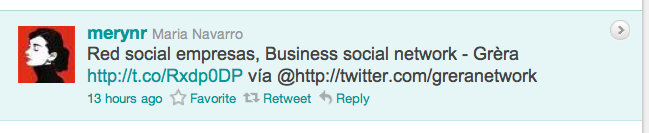 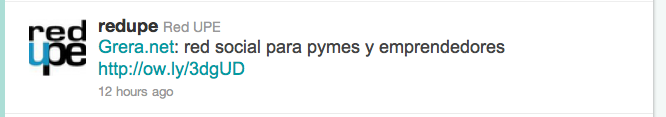 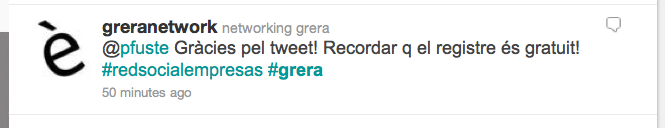 13
ELEVATOR PITCH
Hi ha 3 coses que han de quedar molt clares:

1. A què es dedica la seva empresa / quina és la teva habilitat més destcada.
2. Per què és / ets millor, diferent, únic ...
3. On es pot aconseguir més informació. Donar tarjeta, fulletó, "Li enviaré amb molt de gust ….," “a la nostra web té tota la informació que pugui necessitar," o "Vol que li organitzi una reunió per informar-lo més detalladament?“
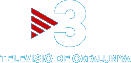 8’20”
14
Adaptar el missatge
És important preparar el discurs amb temps, i adaptar-lo en funció de cada ocasió i auditori.

La postura, la vestimenta i el llenguatge utilitzats han de ser d'acord amb els interlocutors a qui ens dirigim. 
Encara que l'empresa i el negoci siguin els mateixos, la comunicació serà diferent en funció si es dirigeix cap a un grup d'inversors, de clients o de possibles socis. 
En cada cas s’haurà d’emfatitzar diferents aspectes: la rendibilitat del negoci, els beneficis del producte o servei, el desafiaments d'unir-se a un projecte interessant.
15
Un mal networker
Només pensar en el seu producte: només voler vendre
No escoltar al contacte del davant: entrevista bidireccional, no unidireccional
No saber-se explicar
Mala imatge
No portar informació de la seva empresa, ni targetes!!!!
No tenir els objectius clars de pq es va a l’event
Inseguretat
Intentar sí o sí “vendre” una idea a la persona equivocada: pèrdua de temps i sense possibilitat per altres possibles suports a llarg termini
Etc...
16
UN COP JA TINC TARGETES / CONTACTE
Correu email de seguida donant les gràcies
Nodrir / valor afegit als teus contactes
En el cas que es quedi en enviar informació, fer-ho de seguida; no esperar 10 dies!
En cas que siguin contactes amb objectius a llarg termini; mantenir el contacte per recordar-nos mútuament
En cas que siguin contactes amb els que no veiem un objectiu clar a llarg termini, mantenir contacte, ni que sigui mitjançant les xarxes socials
17
HEM D’ANAT A TOT ARREU AMB TARGETES I CATÀLEGS SOBRE EL BRAÇ!!!!!


Exemple Sr. Torres – Bodegas Torres
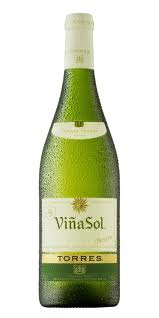 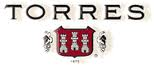 18
Moltes gràcies pel seu interès
Josep Alberti Pradera
www.grera.net

93 886 35 24 / 629 572 009 
jalberti@grera.net
                 jepialberti    

Josep Alberti a:


			@greranetwork             	www.grera.net
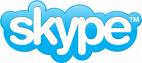 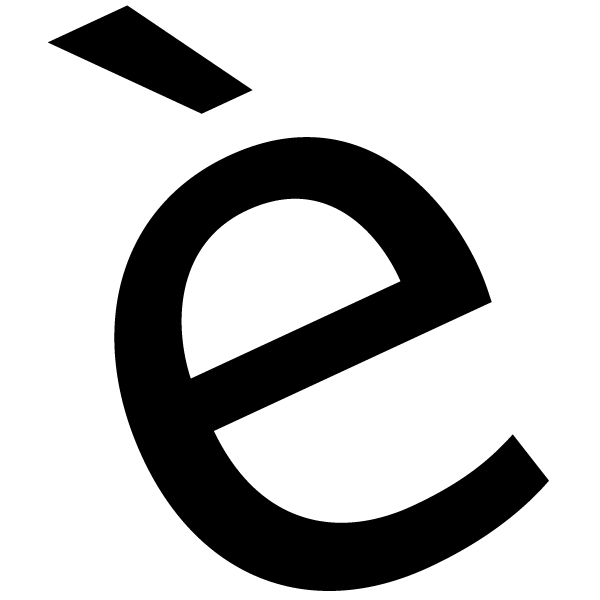 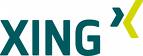 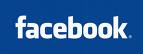 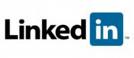 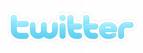 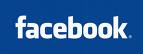 19
19